Законы булевой алгебры и упрощение логических выражений
МОУ СОШ № 16 г. Балашова
Учитель информатики и ИКТ
Долгобородова Виктория Геннадьевна
Проверка Д/З
(выберете правильный ответ)


Чем является предложение «Дети любят игрушки» с точки зрения алгебры логики?
Объектом
Не правильно
Логической переменной
Не правильно
Высказыванием
Правильно
Математическим соотношением
Не правильно
Проверка Д/З
(выберете правильный ответ)


2. Инверсия – это?
Логическое отрицание
Правильно
Логическая переменная
Не правильно
Логическое сложение
Не правильно
Логическое умножение
Не правильно
Проверка Д/З
(выберете правильный ответ)


3.  Логическое сложение – это?
Инверсия
Не правильно
Импликация
Не правильно
Конъюнкция
Не правильно
Дизъюнкция
Правильно
Проверка Д/З
(выберете правильный ответ)


4.  Логическое умножение?
Конъюнкция
Правильно
Эквивалентность
Не правильно
Импликация
Не правильно
Дизъюнкция
Не правильно
Проверка Д/З
(выберете правильный ответ)


5.  Логическое следование   (Импликация) обозначается словами или знаком?
В тогда и только тогда, когда А
Не правильно
Правильно
Если А, то В
Не правильно
Или +
И      &
Не правильно
Проверка Д/З
(выберете правильный ответ)


6. Операция обозначенная словами В ТОГДА И ТОЛЬКО ТОГДА, КОГДА А называется?
Импликация
Не правильно
Инверсия
Не правильно
Эквивалентность
Правильно
Логическое умножение
Не правильно
Проверка Д/З
(выберете правильный ответ)

7.  Один зажиточный человек боялся грабителей и заказал замок, который открывался двумя ключами одновременно. С какой логической операцией можно сравнить процесс открывания? Объясните ответ.
Инверсия
Не правильно
Дизъюнкция
Не правильно
Конъюнкция
Правильно
Логическое умножение, т.к. каждый ключ в отдельности не открывает замок. Только использование двух ключей вместе позволяет его открыть
Проверка Д/З
(выберете правильный ответ)

8.  Мальчик Вася был рассеянным и всегда терял ключи. Только поставят родители новый замок, как находился старый ключ (под ковриком, в портфеле, в кармане). Придумайте «суперзамок» для Васи, чтобы дверь не мог открыть посторонний человек, а Вася наверняка ? Объясните ответ.
Инверсия
Не правильно
Дизъюнкция
Правильно
Конъюнкция
Не правильно
Замок с логическим сложением, чтобы он открывался хотя бы одним оказавшимся под рукой ключом.
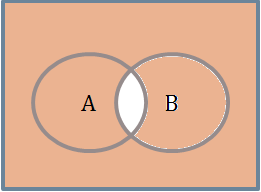 А
В
А
2
3
1
Сопоставьте операции
инверсия
Не правильно
1
дизъюнкция
Правильно
конъюнкция
Не правильно
инверсия
Правильно
2
дизъюнкция
Не правильно
конъюнкция
Не правильно
инверсия
Не правильно
3
дизъюнкция
Не правильно
конъюнкция
Правильно
Расставить в правильном порядке выполнение логических операций:
Инверсия 
Дизъюнкция 
Конъюнкция 
Импликация 
Эквивалентность  
Операция в скобках
Операция в скобках
Инверсия 
Конъюнкция 
Дизъюнкция 
Импликация 
Эквивалентность
Действия с абсолютно-истинными и абсолютно-ложными высказываниями.
А v 1 =1 (всегда истина)
А ^1 = А
А v 0 = А
А  ^ 0 = 0 (всегда ложь)
  Закон исключенного третьего
А v ¬ А = 1 
  Закон противоречия
А ^ ¬ А = 0   (всегда ложь) 
  Законы де Моргана
¬ (А ^ В) = ¬ А v  ¬ В  
¬ (А  v  В) = ¬ А ^  ¬ В
  Поглощение
А v А ^ В = А
А ^ (А  v В) = А
  Поглощение отрицания
А v ( ¬ А ^ В) = А v В
А ^ ( ¬ А v В) = А ^ В
 Замена импликации и эквивалентности   
A  B = A V B
Независимость от перестановки мест (коммутативность)
    A v B = B v A
    A ^ B = B ^ A
Независимость от порядка выполнения однотипных действий (ассоциативность)
     (A v B) v С = A v (B v С)
     (A ^ B) ^ С=   A ^ (B ^ С)
Распределительный закон относительно логического умножения и сложения (дистрибутивность)
       (А v В) ^ C = (A ^ C) v (В ^ C)
       (A & B) v (В & C) = В & (А v C)
       A v B ^ C = (A v B) ^ (A v C)
Отсутствие степеней и коэффициентов (идемпотентность)
      А v А = А
        А ^ А = А
Двойное отрицание (инволюция)
        ¬ (¬ А) = А
Задача: Синоптик объявляет прогноз погоды  на завтра и утверждает следующее:1. Если не будет ветра, то будет пасмурная погода без дождя.2. Если будет дождь, то будет пасмурно и без ветра.3. Если будет пасмурная погода, то будет дождь и не будет ветраТак какая же погода будет завтра?
Решение: 
1. Выделим высказывания и запишем их через переменные:
А – «Ветра нет»
В – «Пасмурно»
С – «Дождь»
2. Запишем логические функции (сложные высказывания)
а) «Если не будет ветра, то будет пасмурная погода без дождя.»
А  В & Сб)» Если будет дождь, то будет пасмурно и без ветра.»
С  В & Ав) «Если будет пасмурная погода, то будет дождь и не будет ветра»В  С & А
3. Запишем произведение указанных функций: 
(А  В & С) & (С  В & А) & (В  С & А)
4. Упростим формулу: (заменим  импликацию с помощью инверсии и дизъюнкции

( А v В &С) &(С v В & А) &(В v С & А) = (раскроем скобки) =

=  (А & В v А & С & А v В & С & В v В & С & С & А) & 

& (С v В & А) = (A & B) v (C v B & A) = A & B & C v A & B&

 & B & A = A & B & C 
5. Приравняем результат к 1

A & B & C = 1  А = 1,  В = 1,  С = 1,  А = 0,  В = 0,  С = 0
Ответ: погода будет ясная, без дождя, но ветреная
Читать стр. 353, 354, тема 23.4

Письменно стр. 366, вопрос 7
Упростите логические выражения:

(А + В) * В;	    А + А * В + С *В;	       (А + В) * (А + В) *С

Письменно доказать свойства поглощения и поглощения отрицания путем упрощения на основе свойств дистрибутивности.